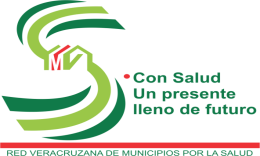 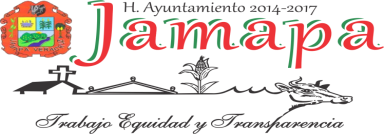 En proceso de certificación
2016


Tec. Maribel Díaz Toledo
Presidenta Municipal

H. Ayuntamiento de Jamapa, Veracruz.
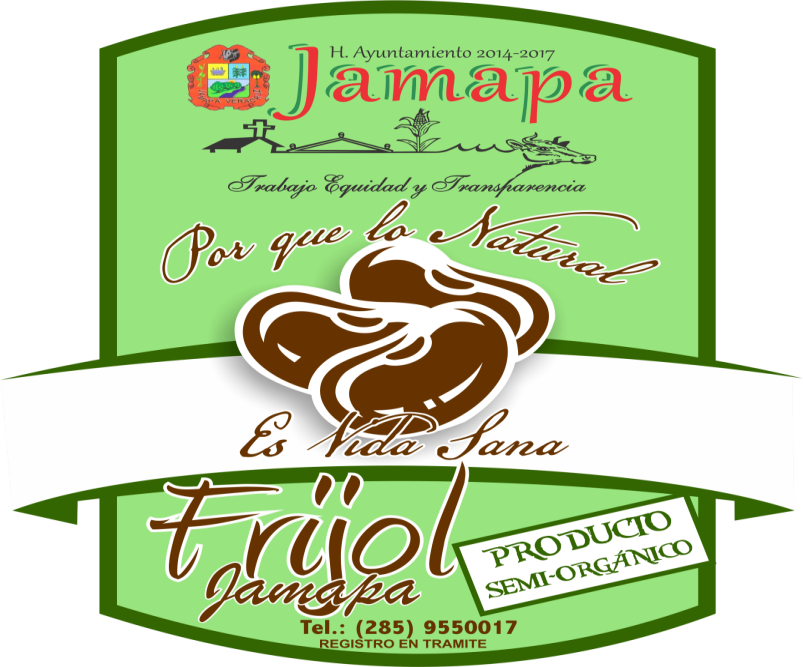 Frijol Jamapa
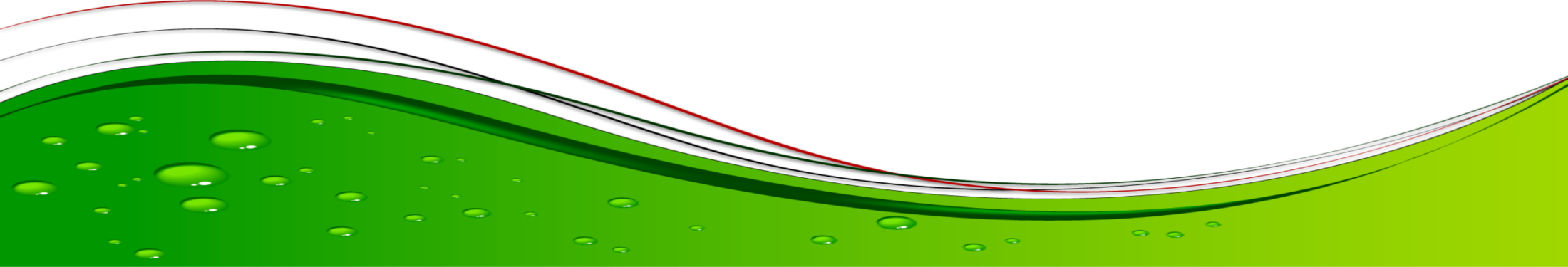 Datos generales
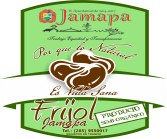 URSULO GALVAN
PUENTE NACIONAL
LA ANTIGUA
ALTITUD: 10 MSNM, 19º03´ DE LATITUD NORTE Y 96º14´ DE LONGITUD OESTE

EXTENSION TERRITORIAL: 163.8 Km

POBLACION: 10, 376 HABITANTES.

TEMPERATURA MEDIA ANUAL DE 25.5ºC

TIPO SELVA BAJA CADUCIFOLIA
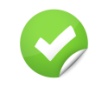 PASO DE OVEJAS
VERACRUZ
SOLEDAD DE D.
SOLEDAD DE DOBLADO
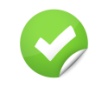 MANLIO F. ALTAMIRANO
BOCA DEL 
RIO
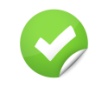 JAMAPA
MEDELLIN
COTAXTLA
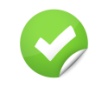 TLALIXCOYAN
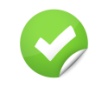 I. DE LA LLAVE
ALVARADO
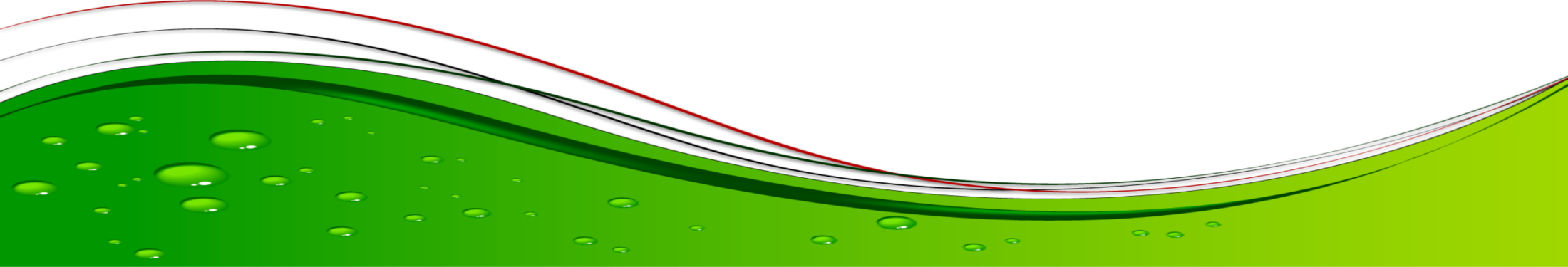 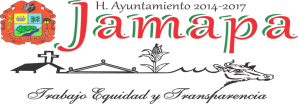 Ocupación Económica
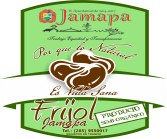 SECTOR PRIMARIO
CLASIFICACION DE LA AGRICULTURA
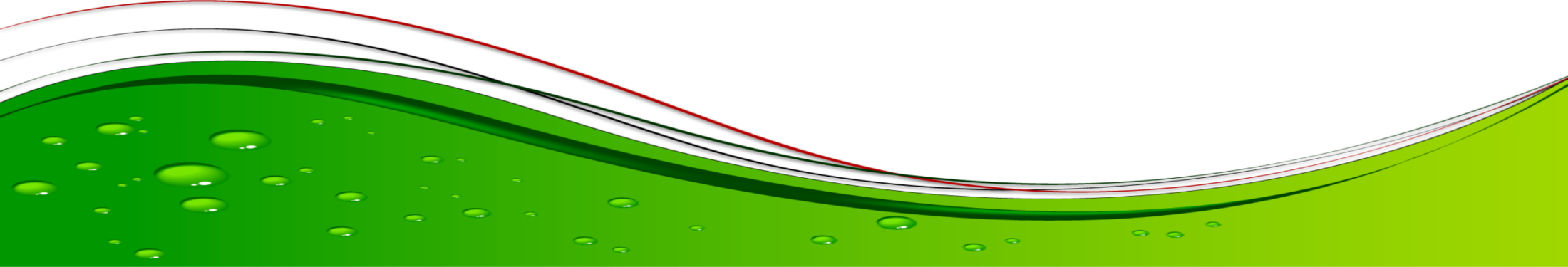 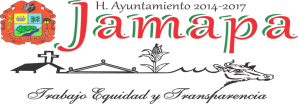 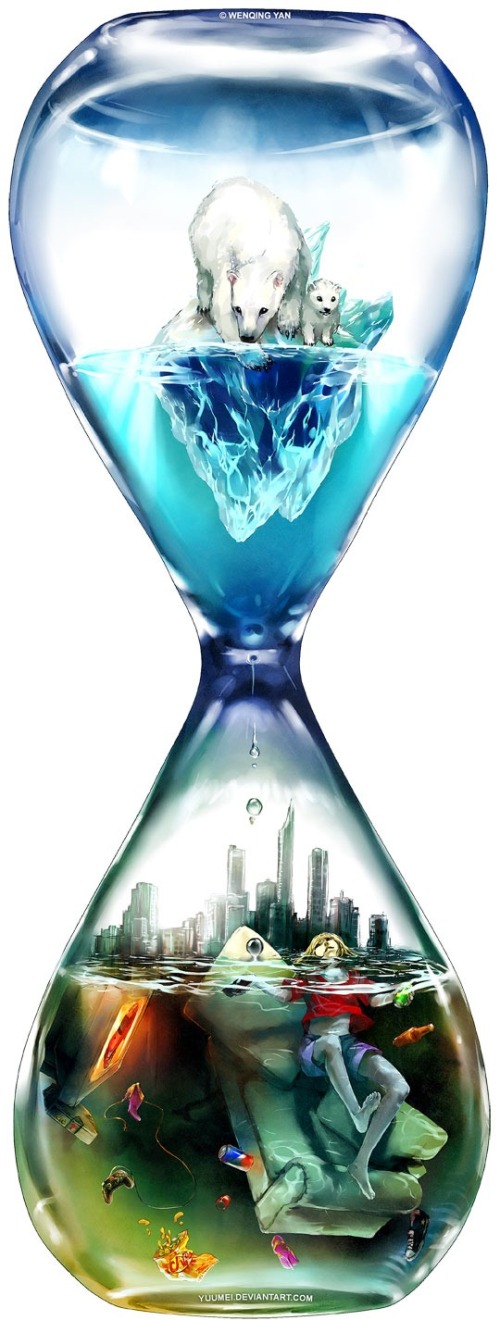 Antecedentes
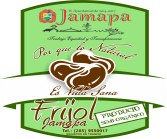 Consecuencias en el agua.
Efecto en los seres vivos.
Efecto en humanos.
Riesgos a corto plazo.
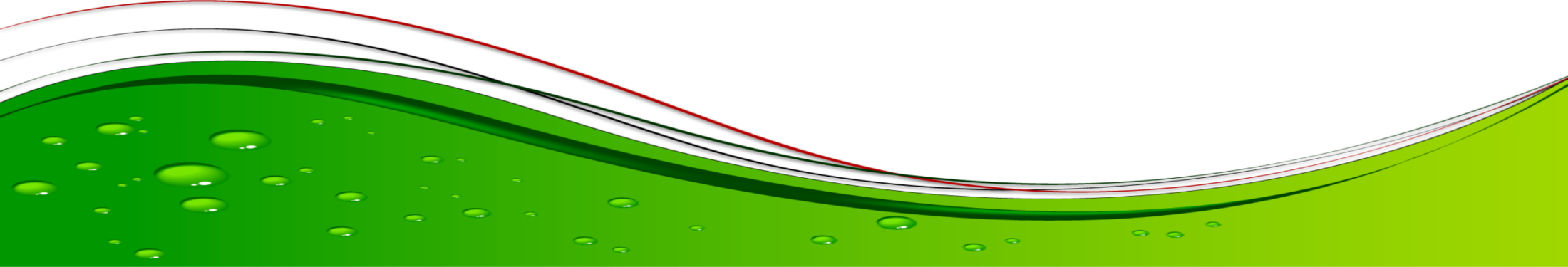 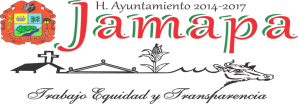 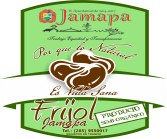 Objetivo
Aprovechar al máximo los recursos, enfatizando en la fertilidad del suelo y la actividad biológica para proteger al medio ambiente generando un Veracruz saludable.
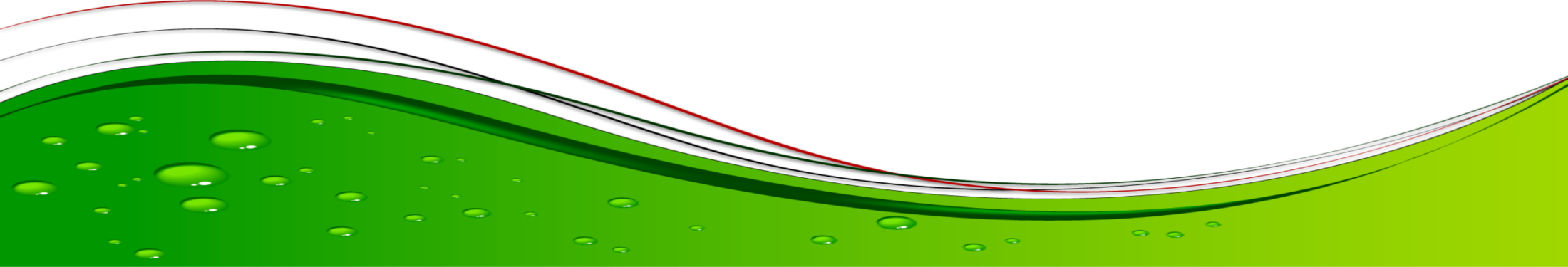 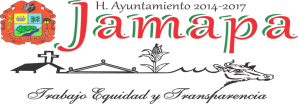 Proceso
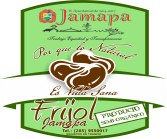 Capacitadores
(Ing. Agrónomos)
Resultados
Responsabilidad con el medio ambiente
Promoción de estilos de vidas saludables
Utilizar recursos locales
Sustentabilidad
Confianza
Difusión regional en municipios aledaños.
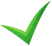 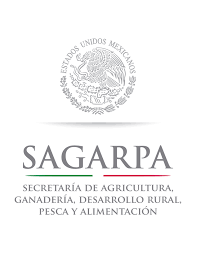 Agencia 
Sustentable
(Ayacahuitle S.C.)
Convocatoria
Municipal
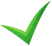 75 productores
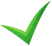 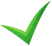 Capacitadores
(Ing. Agrónomos)
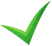 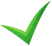 Presidencia
Municipal
Gestión
Concientización
Apoyo
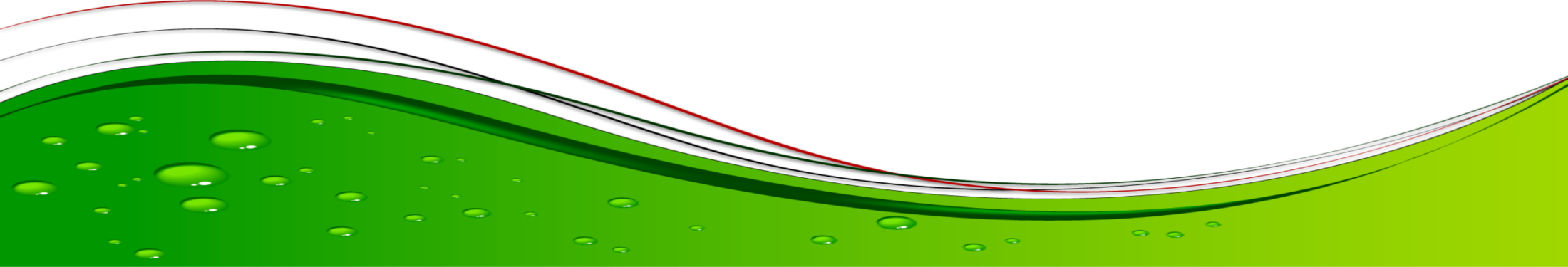 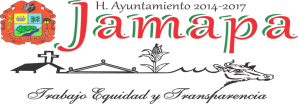 Actividades realizadas
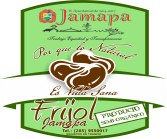 Gestión Municipal en dependencias federales.
Concientizar acciones específicas contra el cambio climático.
Promover la sustentabilidad en el empleo de técnicas orgánicas.
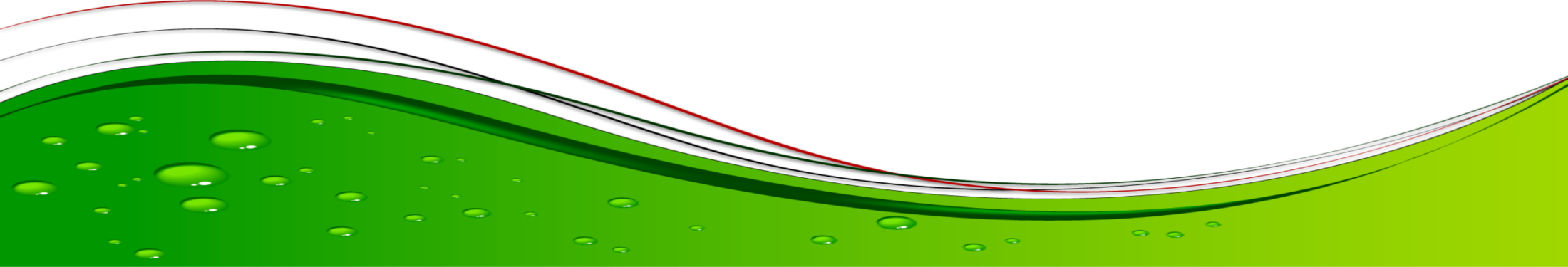 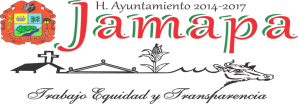 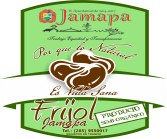 Actividades realizadas
Capacitaciones integrales en los productores agrícolas
Aplicación de los recursos que se encuentran en el entorno.
Asistencias técnicas por productor.
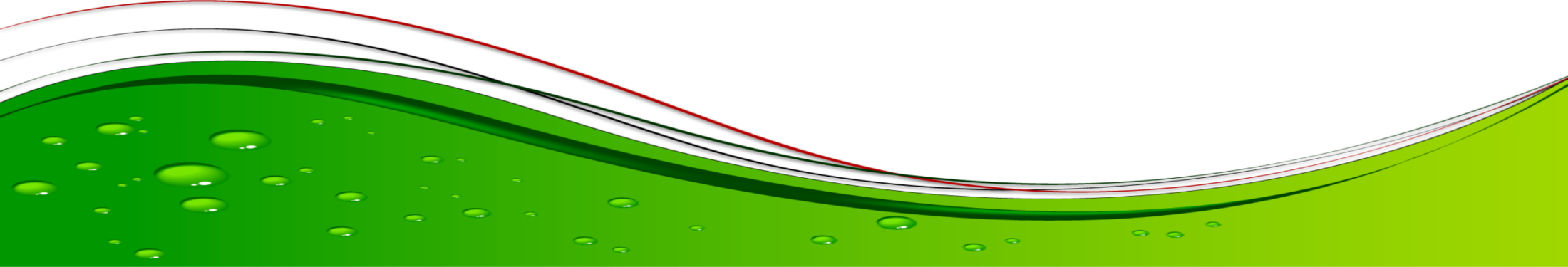 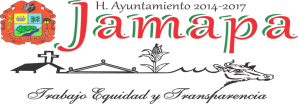 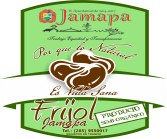 Sustentabilidad
Frijol convencional
Frijol orgánico
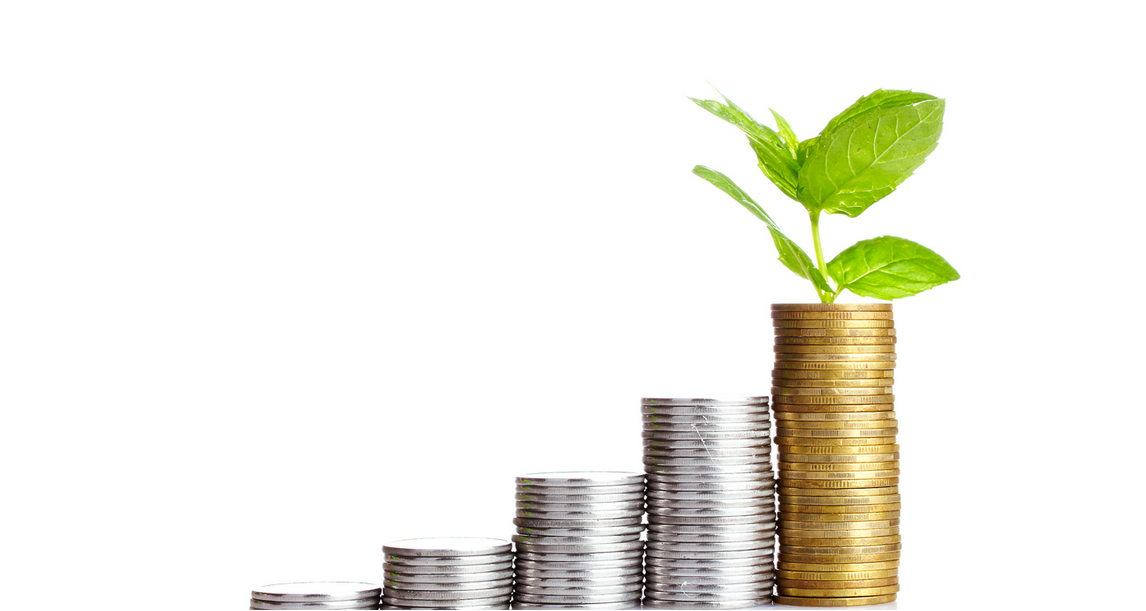 Producción de 1.5 tonelada por hectárea.
Costo promedio por kilo: $ 15 Aprox.
Producción de 1.2 toneladas por hectárea.

Costo promedio por kilo: $ 35 Aprox.
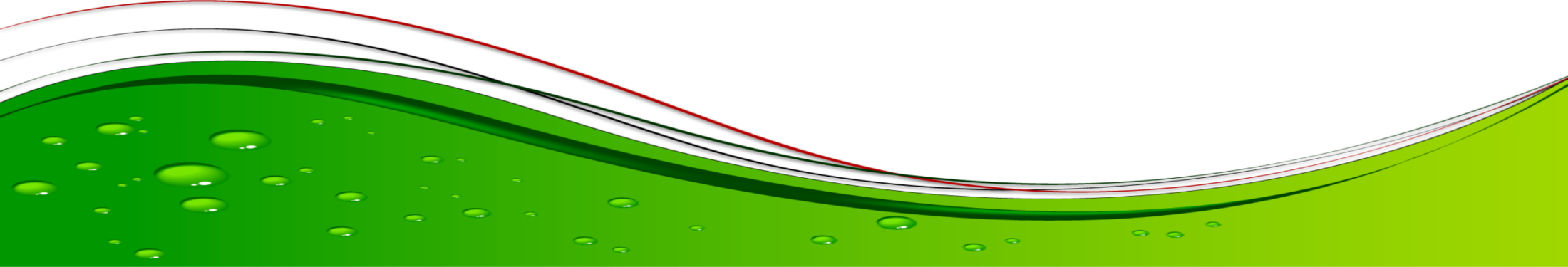 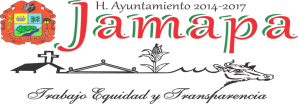 Etapa I
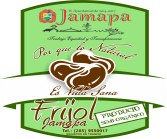 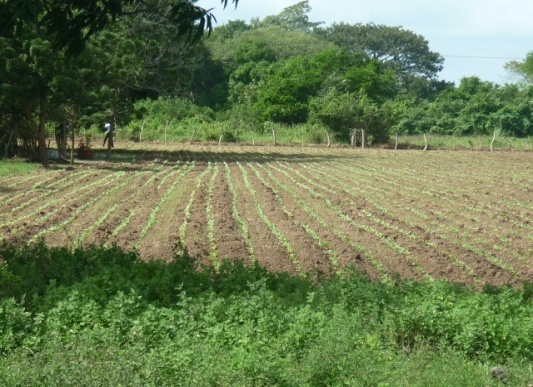 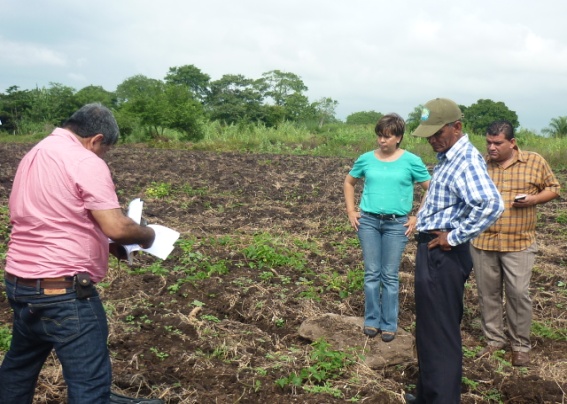 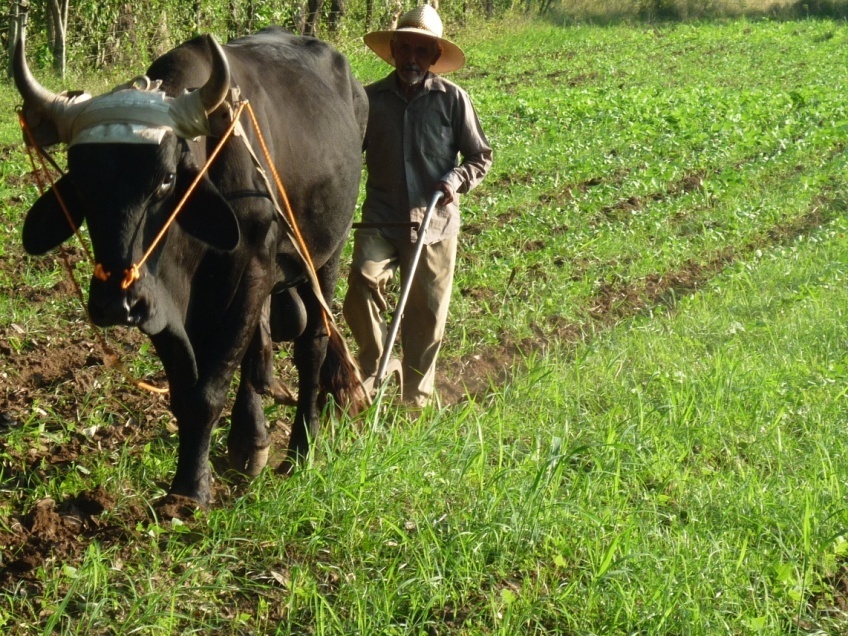 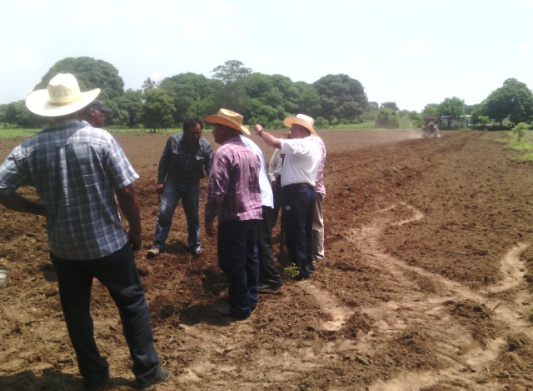 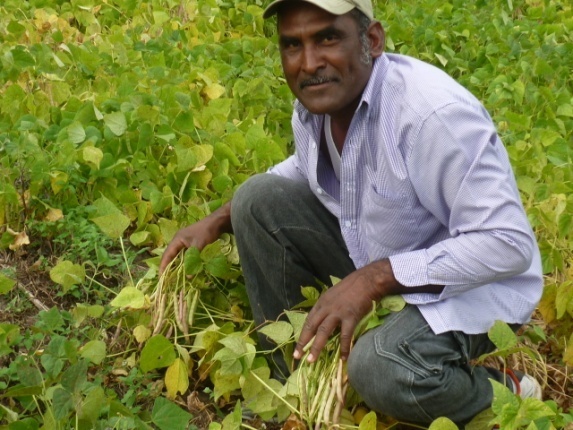 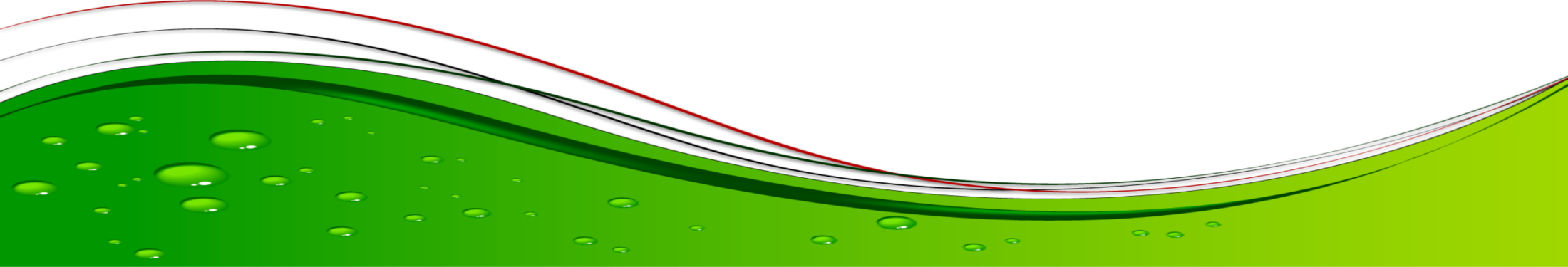 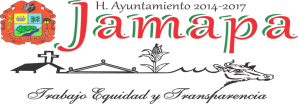 Etapa II
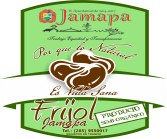 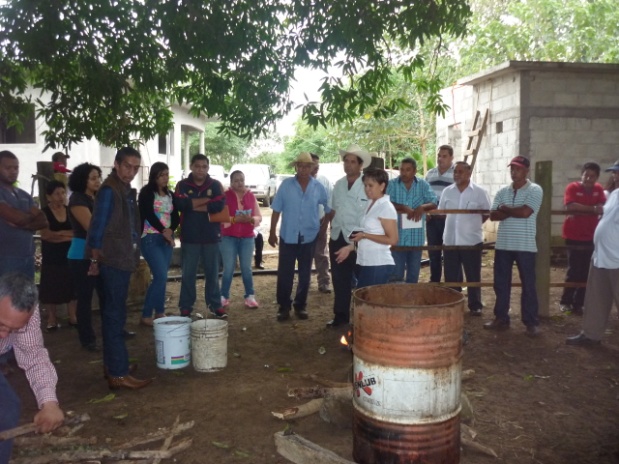 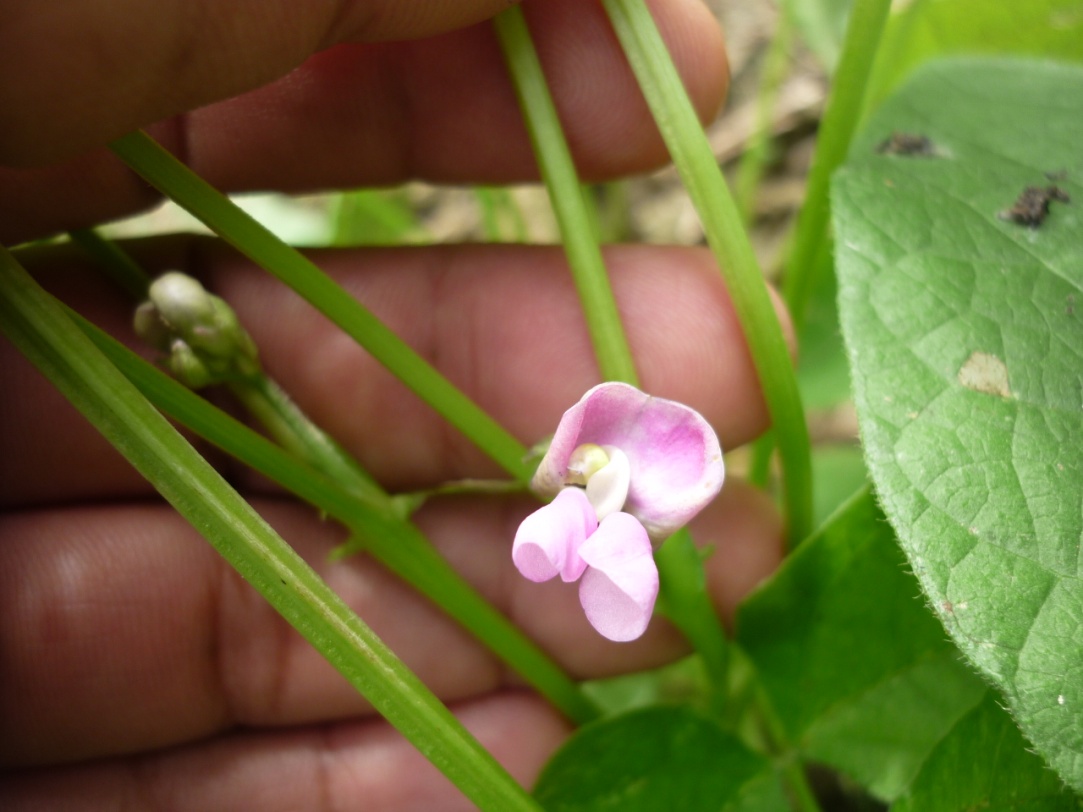 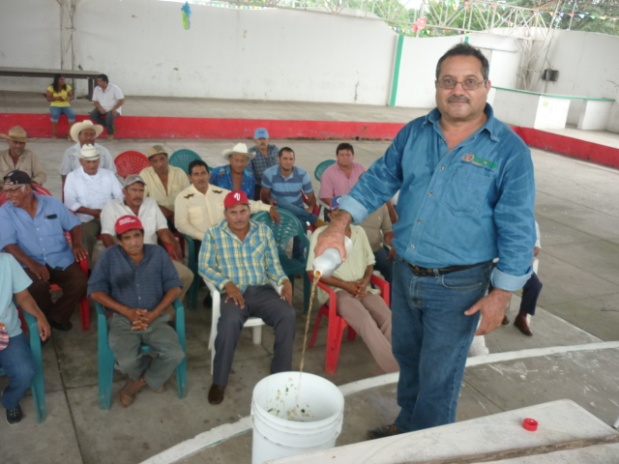 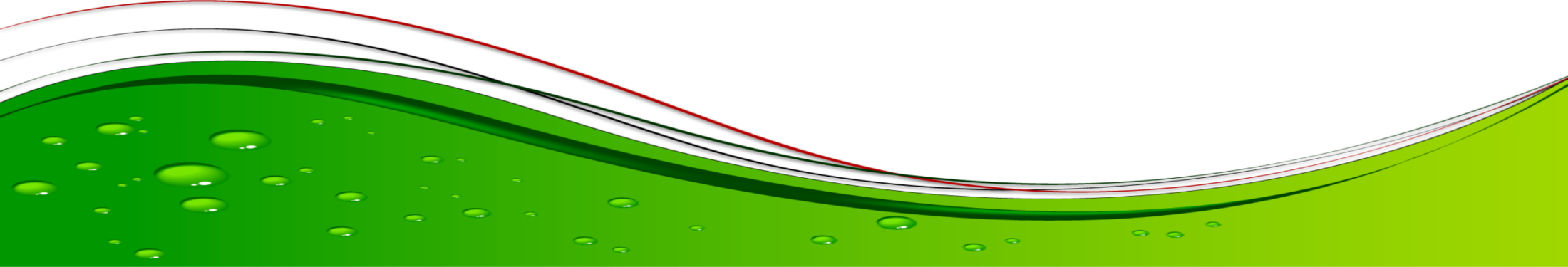 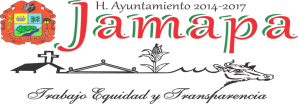 Capacitaciones integrales
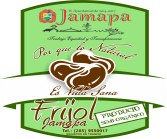 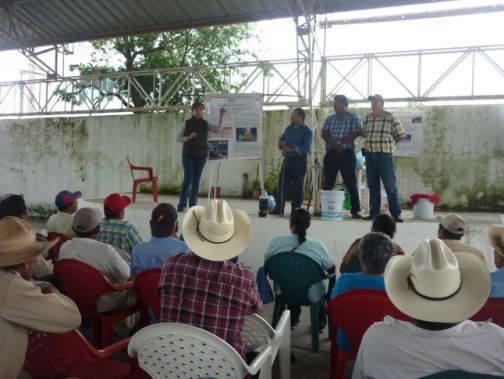 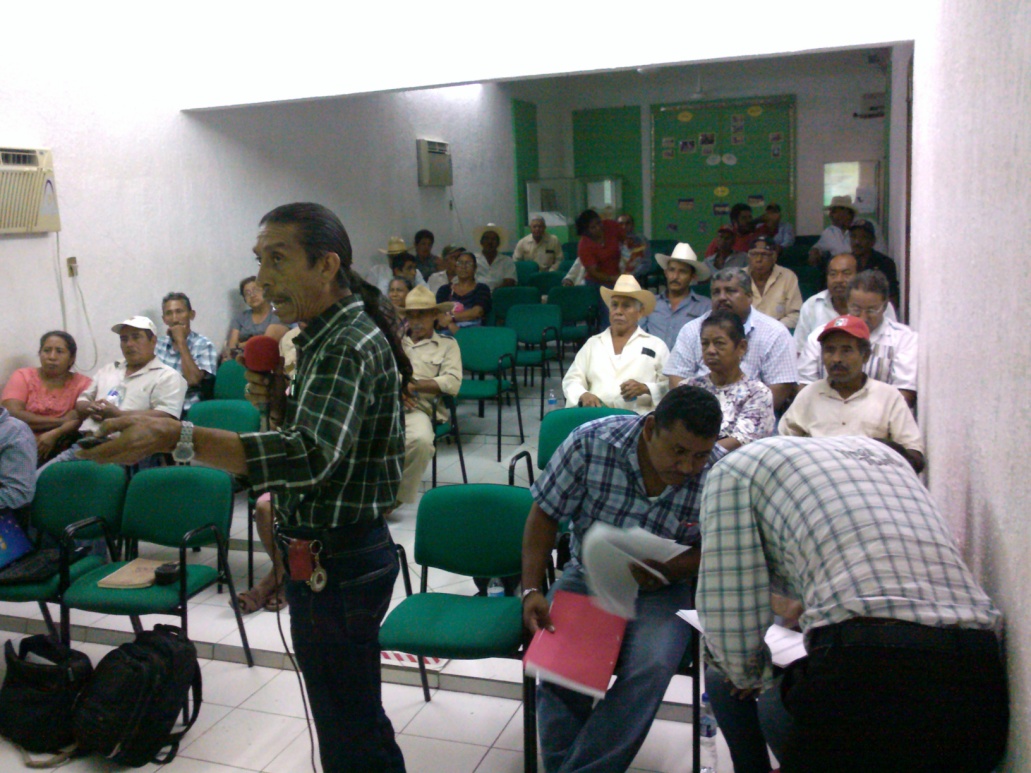 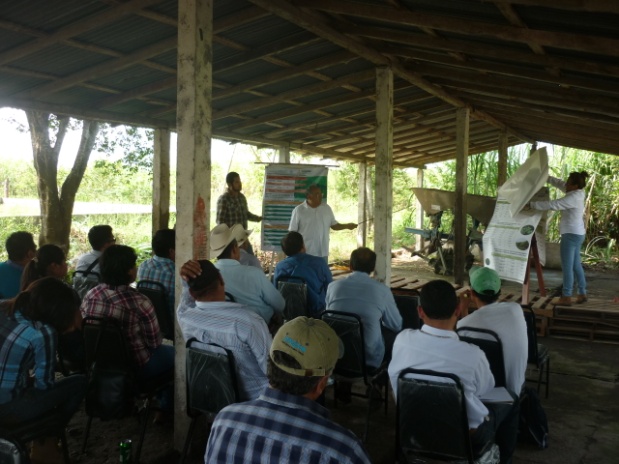 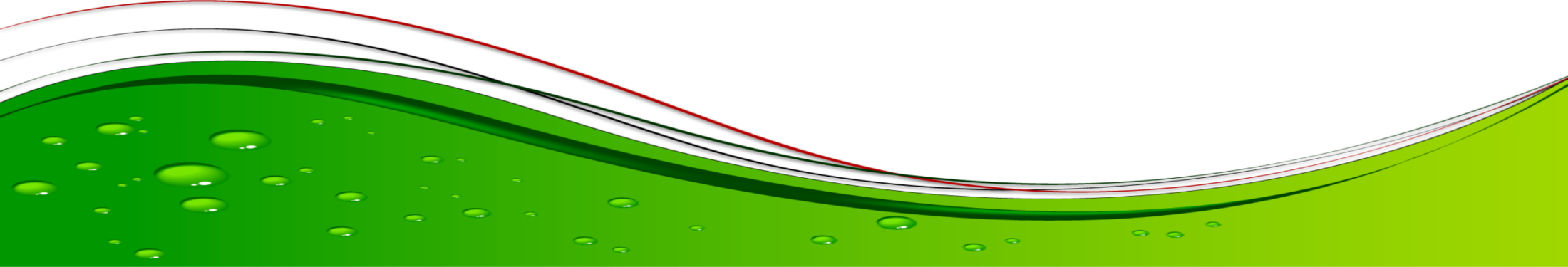 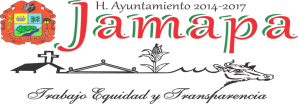 Resultados
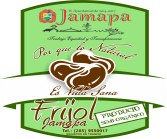 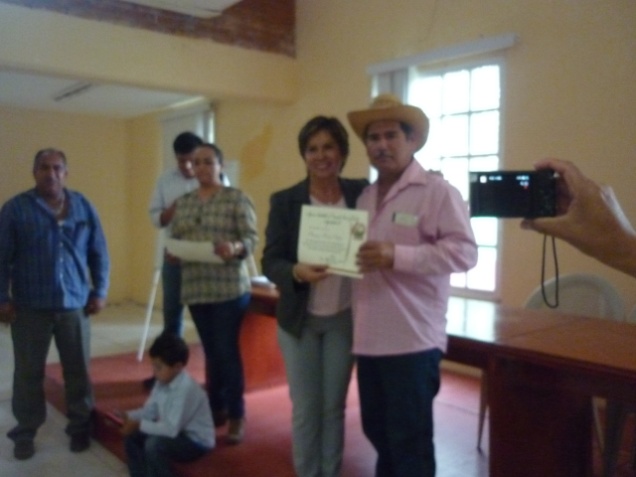 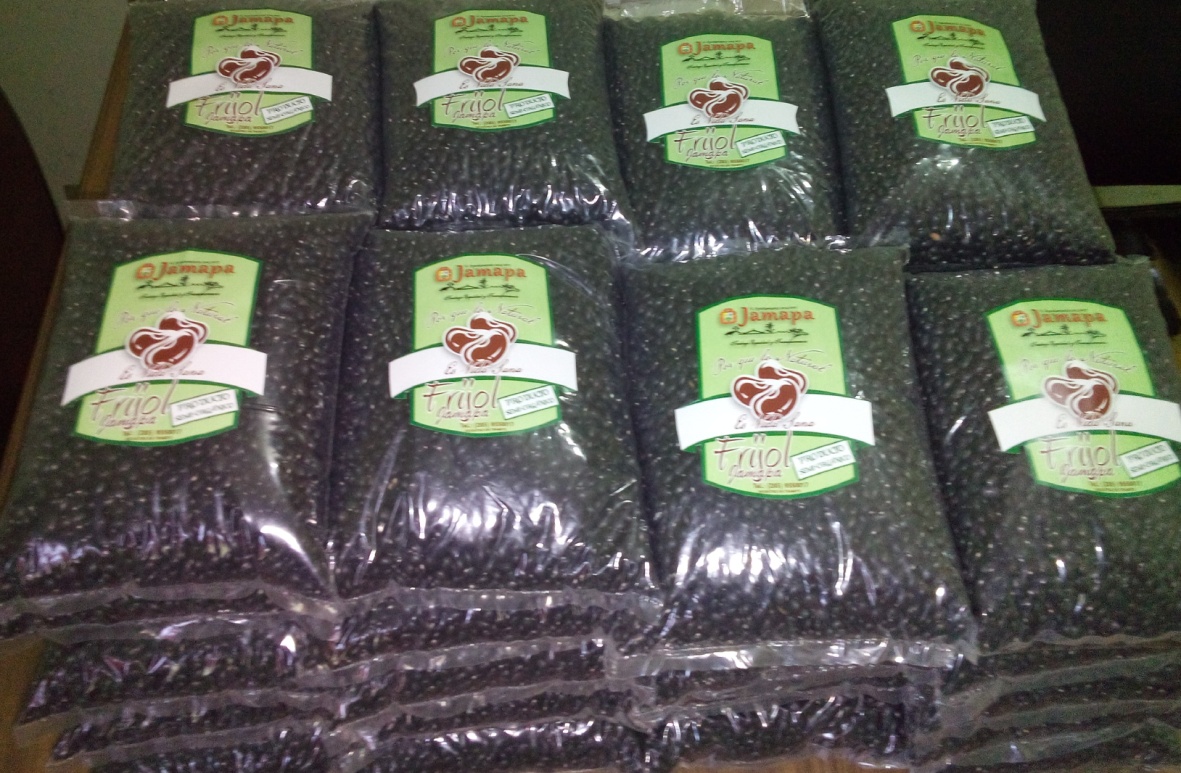 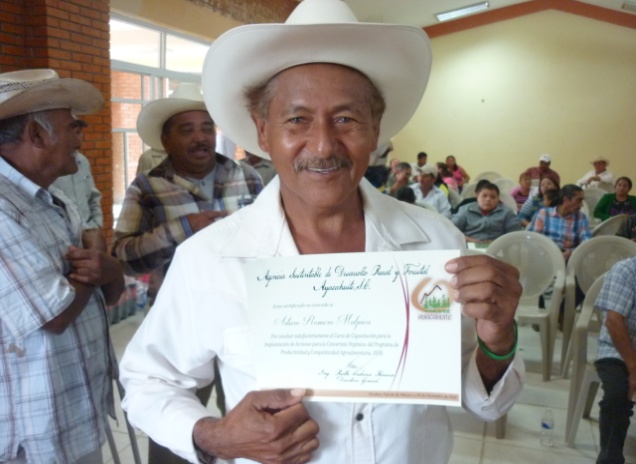 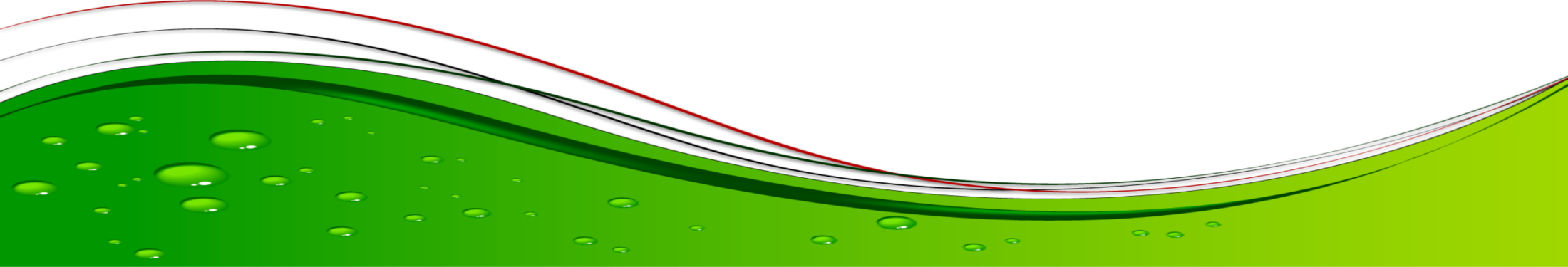 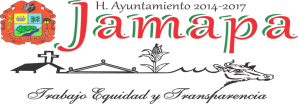 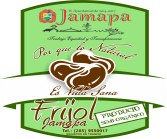 Resultados
Mantener activa la mano de obra agrícola.
Practica de técnicas de equilibrio naturales  encaminados a tener cultivos sanos.
Eliminar el uso de agentes tóxicos al medio ambiente.
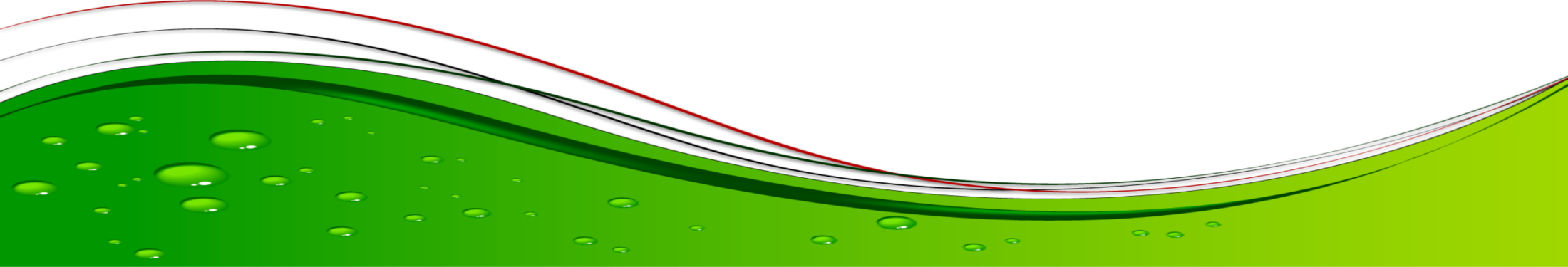 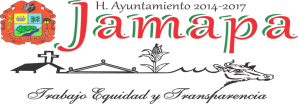 Resultados
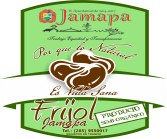 Organización comunitaria en las 29 localidades del municipio.
Promoción e importancia de consumir alimentos orgánicos. 
Incremento en el número de productores de frijol orgánico para el ejercicio 2017.
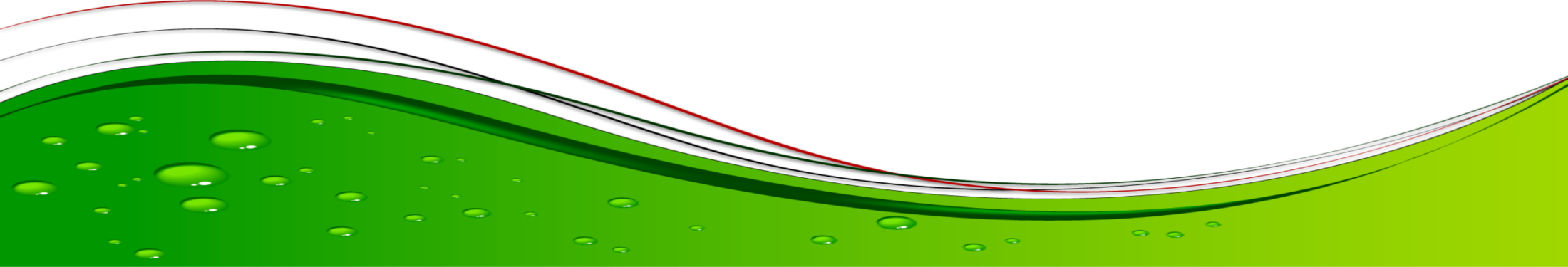 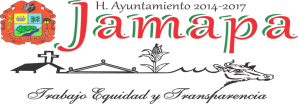 Resultados
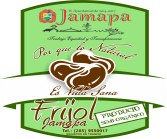 Empoderamiento social, en los productores de frijol orgánico.
Aumento del ingreso económico mejorando la calidad de vida de las familias productoras.
Posicionamiento de Jamapa a nivel estatal, en fomentar el consumo de sustentabilidad agroalimentaria sana.
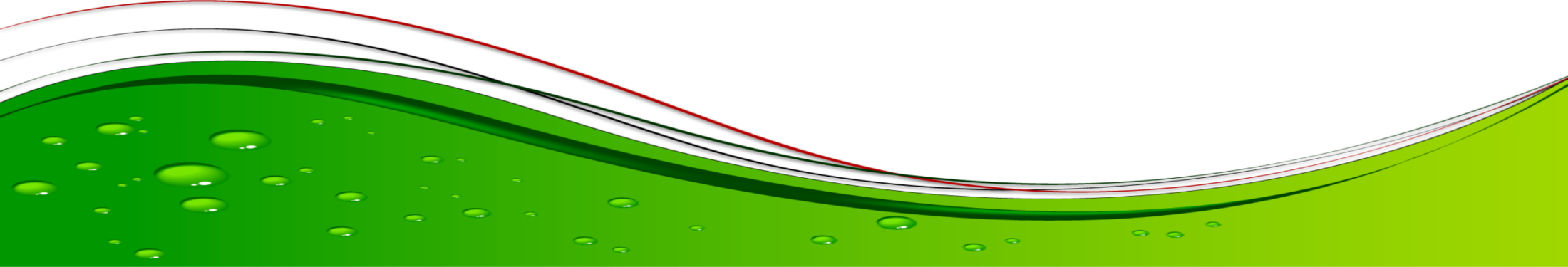 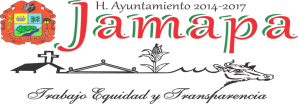 Resultados que consolidan
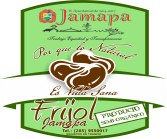 Desarrollar aptitudes personales para la salud.
Fomentar entornos favorables.
Reforzar la acción comunitaria.
Impulsar políticas publicas saludables.
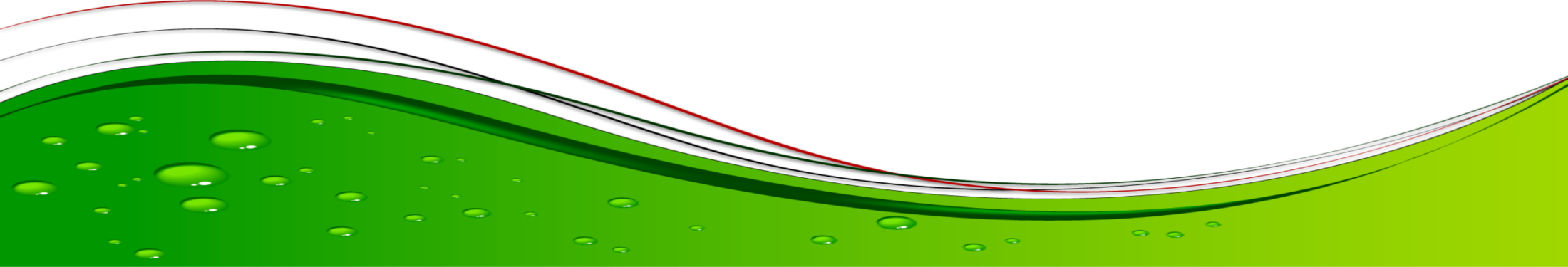 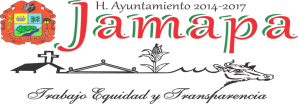 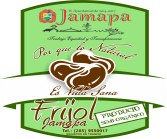 Cuando luchamos por el medio ambiente, el primer elemento del medio ambiente se llama …
     la felicidad humana.


José Alberto Mujica Cordano 
Presidente de Uruguay
(2010-2015)
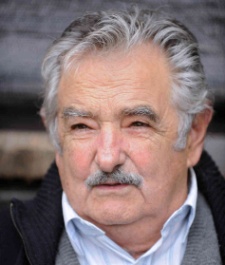 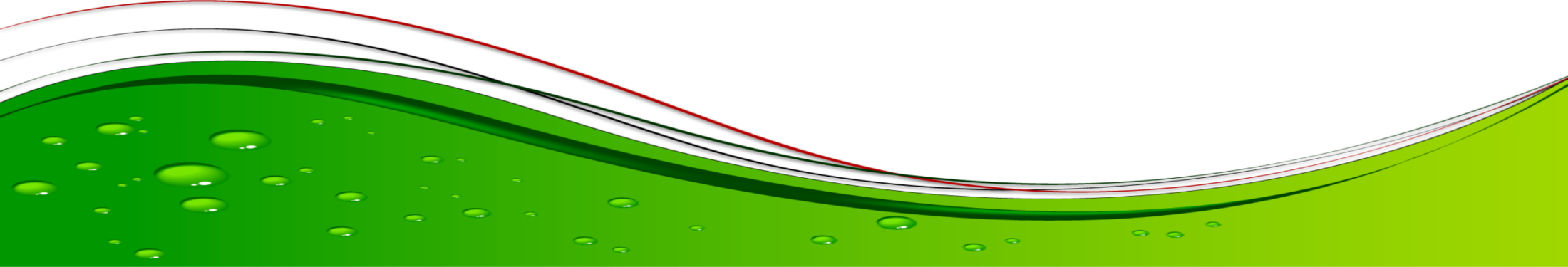 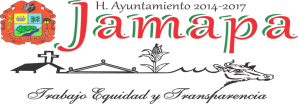 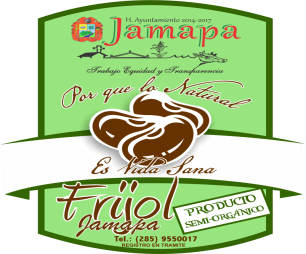 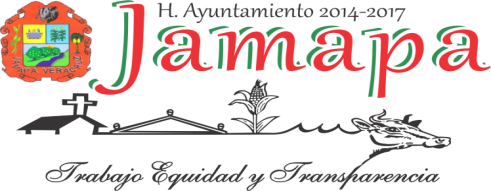 Tec. Maribel Díaz Toledo
Presidenta Municipal
GRACIAS
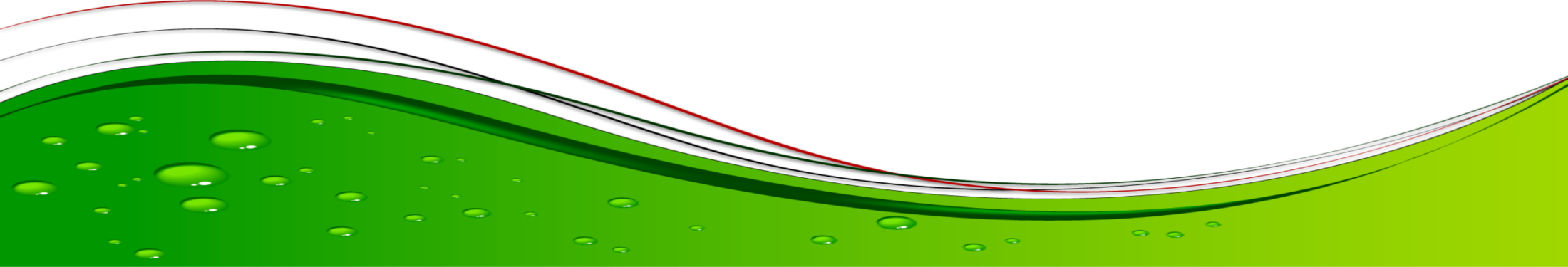